The Awakening
Kate Chopin and her audience
Basic Bio
Real name: Katherine O’Flaherty.  
Irish immigrant father died when she was four 
surrounded by strong women 
Read classics & contemporary lit, esp Zola. & Flaubert
Her stories challenge male domination, especially of women’s inner life (their minds)
Lived in New Orleans for 12 years
 husband died, so she moved back to St Louis 
Had 6 children screaming around her and still wrote stories
Reader Response
How her readers responded then
Look at the reviews when it came out (also your text has a few choice quotes)
Negative: Could not conceive of respectable women throwing caution to the wind like this—impossible for them to even think such obscene things and wrong to read about it.
Positive: Amazed that we can feel sympathy for such a corrupt person like her
Like feeling sympathy for a criminal—only good writers achieve it
How we respond now
Did you sympathize with her? 
Did you find her emotions and choices plausible? 
 Do you think she finds herself or is she on the wrong track?
What does that say about how we have changed as a culture?
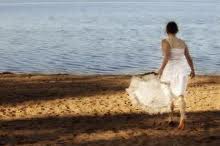 What’s Edna looking for?
Her first taste is swimming—things change after that.
First the music opens her up emotionally (581)	
Experiences herself as unbounded possibility (583)
After that, she stops letting others define her
Argues with Robert when he claims to know how she feels
Refuses to come in the house when her husband asks her to (585)
Begins following every impulse
“anchorage snapped” (588)
Runs off with Robert for an entire day
Sees her infatuation, recognizes it as the same thing as her early crushes, and doesn’t try to moderate or take a longer view (596)
Abandoning Convention
After her return from the Island, she defies all social expectations
Stays away when society women call on Tues as usual (601)
Tells M. Ratignolle that motherhood isn’t everything (598)
Throws a vase and grinds her foot on her wedding ring (602)
Goes out alone with single men (Alicee Arobin)
Moves out of her husband’s house
Tells Robert “I give myself where I choose” (691)
Where is this leading?
Does she just want a happier marriage? NO (646)
Is she serious as an artist? 
No—just wants to be doing something 
Robert?  For what—marriage?  No (624)
Just sex?
After sex with Arobin she thinks This Is It (627)
Simply follow every hedonistic whim?
Not the best way to find meaning in life
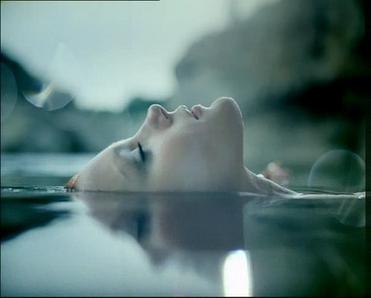 How does she define freedom?
Perhaps the problem is her definition of freedom and individuality
Strictly negation—none shall control me, no role, no person
Can’t claim a place in the world and try to make it work for her
Petty bourgeois morality of her husband is fake
But she has no ethical principles of her own besides rejection and sensuality
She can’t exert her will toward a vision or goal, so she ends up with nothing, as nothing  
Suicide is a plausible choice for her as a woman completely outside society and cut off from her children
Disappointing ending or productive frustration?
For some readers this frustration is productive, makes us want to change things, to give women more options and education
For some readers, she is TOO frustrating and they’re angry that she didn’t try harder to find a way to become an authentic self.
What do you make of her?
Small Group Discussion
What does each character represent in terms of the role he/she plays or asks of Edna?  Give 2 examples to support your ideas 
Mr Pontillier
Robert Lebrun
Adele Ratignolle
Mademoiselle Reisz
Alicee Arobin
Is this a feminist text?
Valued by contemporary feminist critics for its portrayal of a 19th century woman’s attempt to reclaim her psychic life and the right to her sexuality
Very few of her contemporaries laid the problem out so starkly
Willa Cather, Jewett
HOWEVER, The Awakening is completely out of step with 19th century feminism and drew a lot of criticism (as we saw)
Early 19th Century Feminism
Women were involved in Abolitionist cause and Temperance Movements (anti-alcohol)
Anti-slavery political groups encouraged women’s full participation—speaking, organizing, etc.
Politically active women hated the fact that they couldn’t vote and help change laws by using the system (voting).
First convention to be organized by women to work toward equal rights 
1848 in Seneca Falls, New York
Wanted: Voting rights, property rights (to own and inherit), the right to make contracts, serve on juries and better employment opportunities. 
Women were paid ½ as much as men in the same job.
Some called them “hens that crow” and unnatural women
Others supported them
Fredrick Douglass was at Seneca Falls and convinced them to keep the voting rights idea instead of backing away from such a radical idea
Early gains:
New York & Pennsylvania pass laws granting women property rights in 1848
[Speaker Notes: Petition to New York State Govt:
“Your Declaration of Independence declares, that governments derive their just powers from the consent of the governed. And as women have never consented to, been represented in, or recognized by this government, it is evident that in justice no allegiance can be claimed from them ... Our numerous and yearly petitions for this most desirable object having been disregarded, we now ask your august body, to abolish all laws which hold married women more accountable for their acts than infants, idiots, and lunatics.”]
Major Players
Elizabeth Cady Stanton, Lucy Stone, and Susan B. Anthony & others
Strongly influenced by Quaker thought (pacifist)
Some were arrested for trying to vote
What they Achieved
By 1860, right to their own children in case of divorce or widowhood 
Right to own & inherit property in the U.S.
Reforms to higher education, access to more professions
Could go to college and study same curriculum as men by 1868
19th amendment: right to vote 1920 
Required 2/3 popular vote--men
Eventually outlawed Liquor in the 18th amendment (1919-1933).  
Repealed in the 21st amendment.